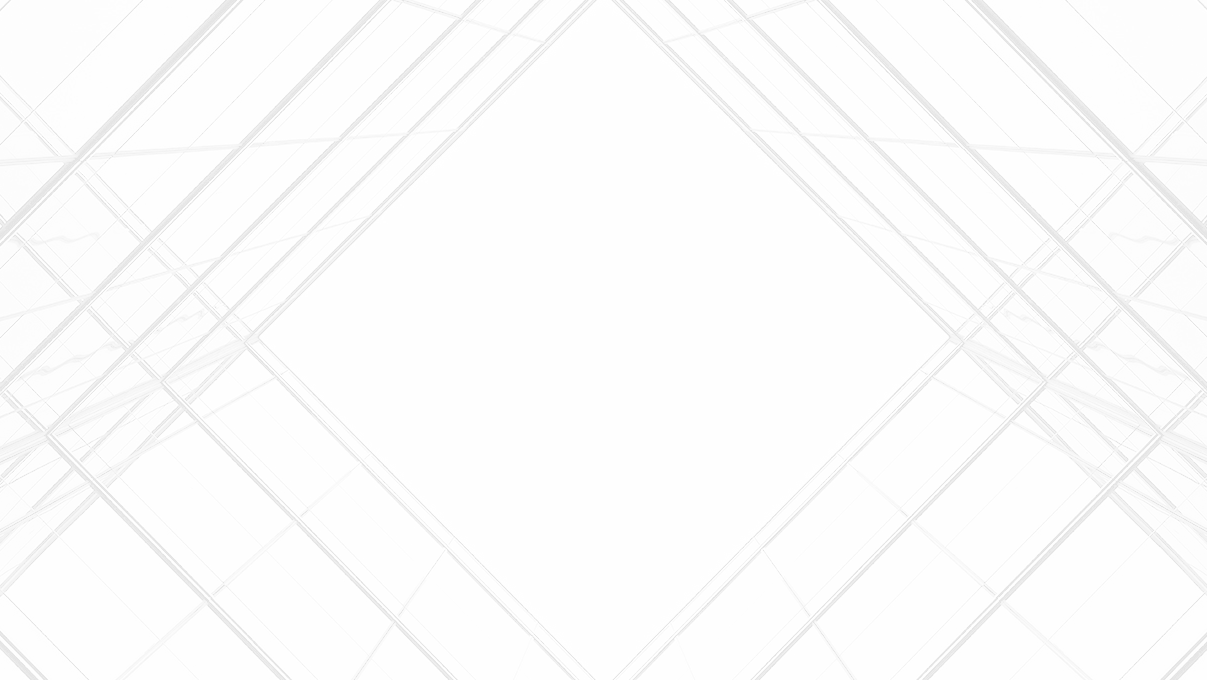 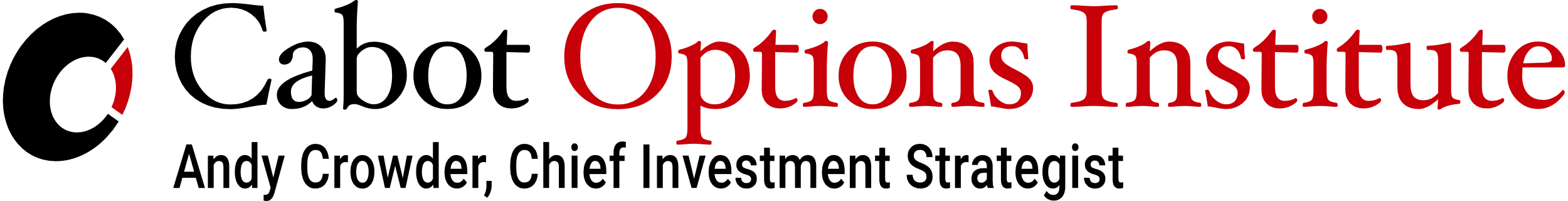 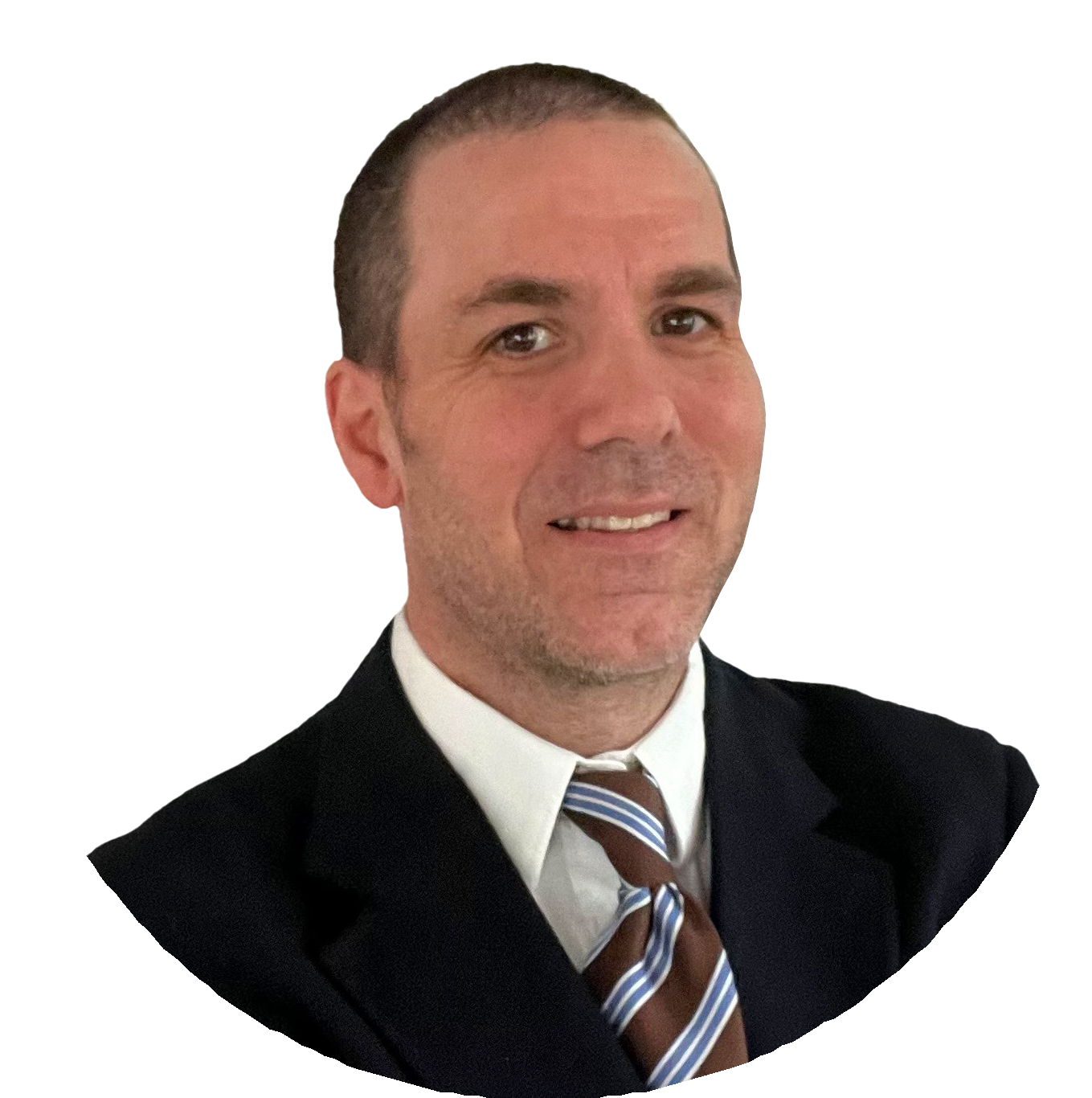 Cabot Options Institute Earnings Trader​Subscriber-Exclusive Webinar​
cabotwealth.com
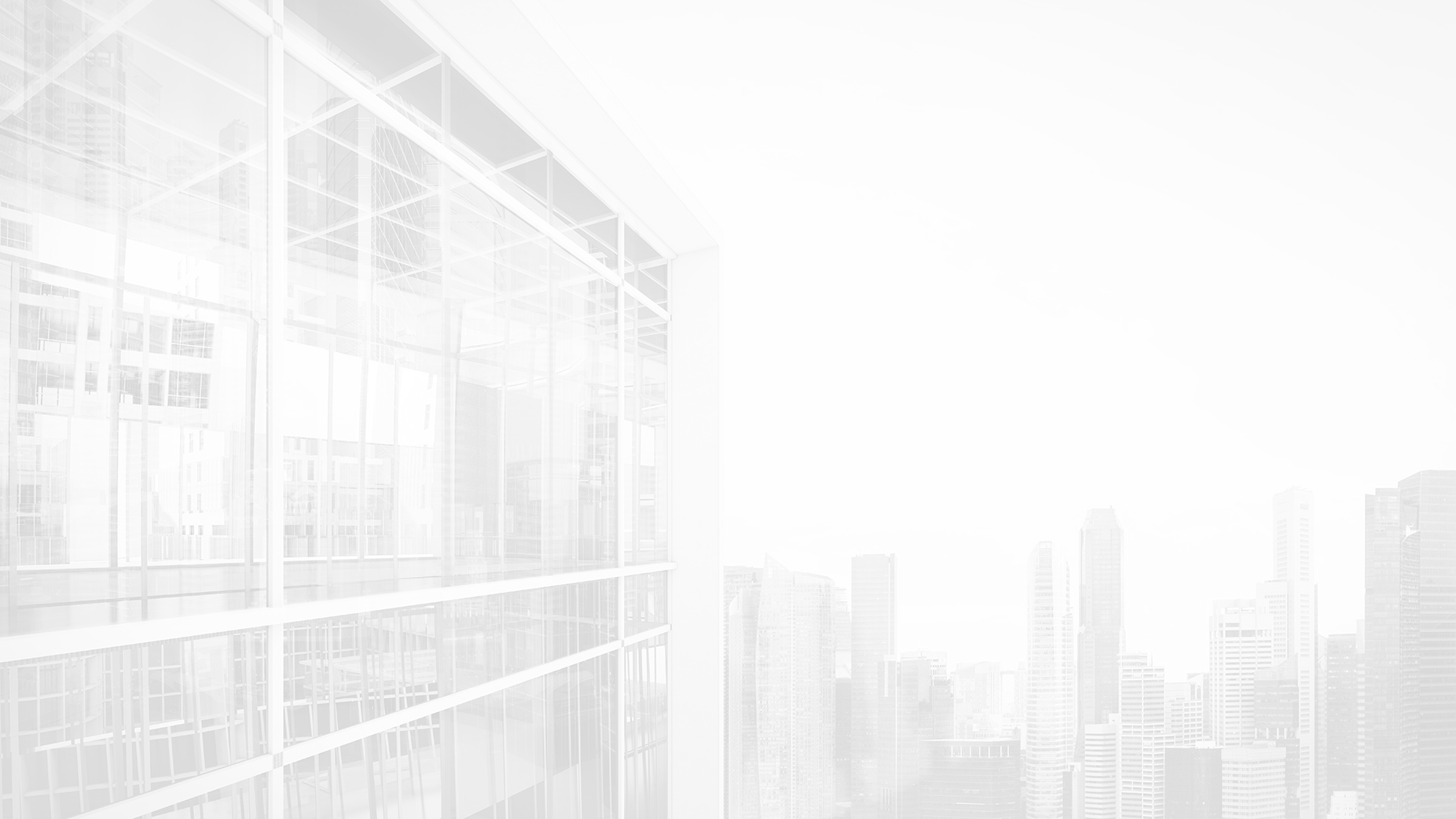 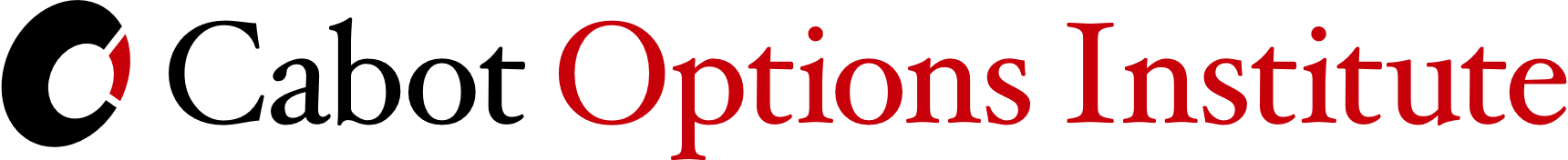 Over the Next Hour
Weekly Review
Closed Trades
Open Positions 
Potential Trades
Questions and Answers
cabotwealth.com  |  #2
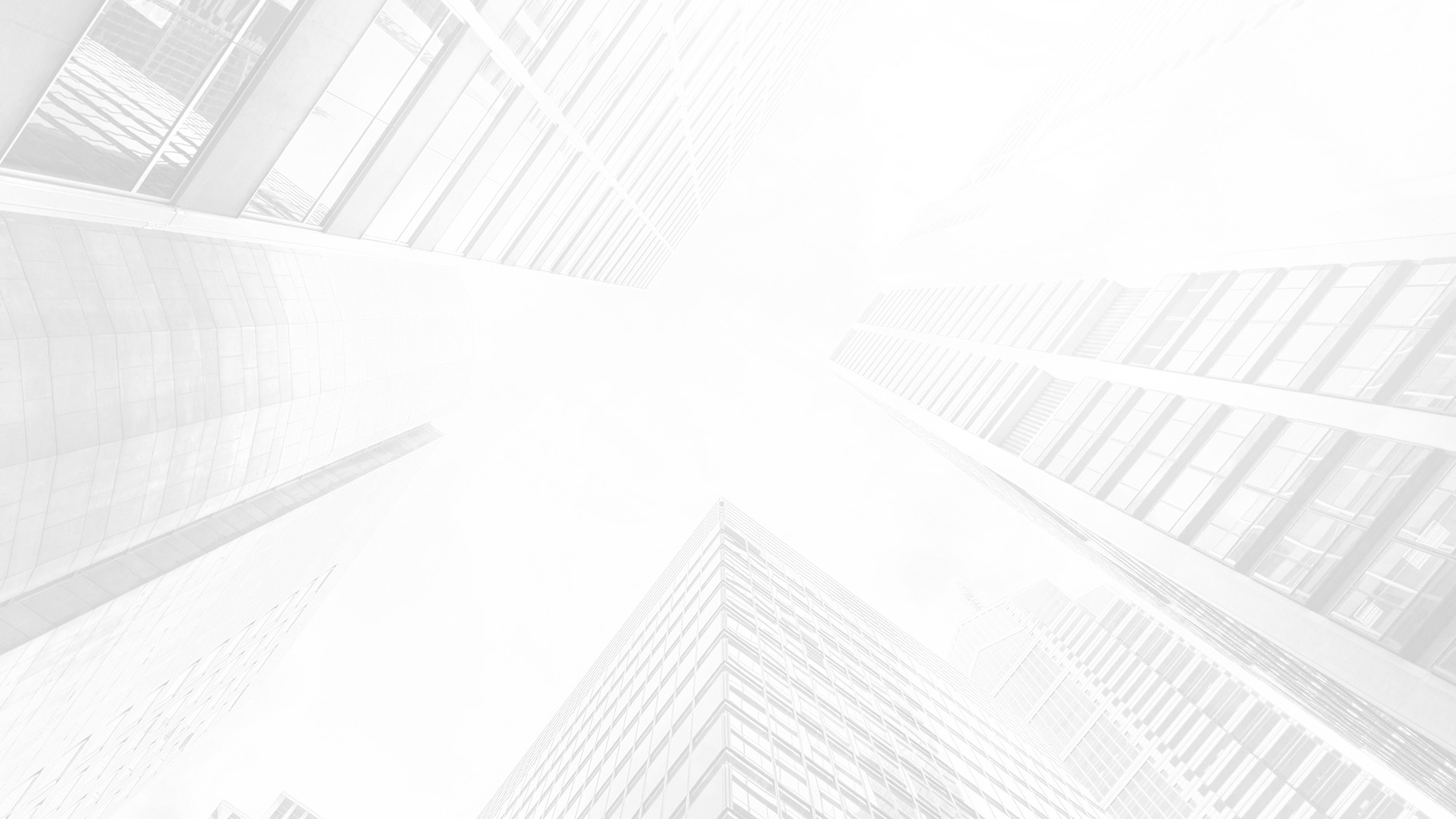 Weekly Review
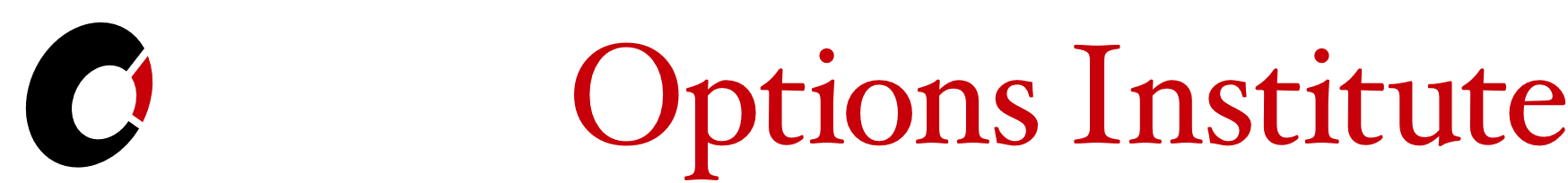 [Speaker Notes: The foundation of all quantitative or statistically based options traders rests on one statistical law—The Law of Large Numbers.

The Law of Large Numbers states that as you increase your sample size, in our case number of trades, our expected value or probability of success will come to fruition.

This is because the Central Limit Theorem shows us that actual values will converge on expected values.

But, in order for the Central Limit Theorem to work, we need a large enough sample size or number of observations—in our case, trades. This is where the Law of Large Numbers comes in.
I’m certain many of you, during elementary, middle or high school, went through the following math exercise.]
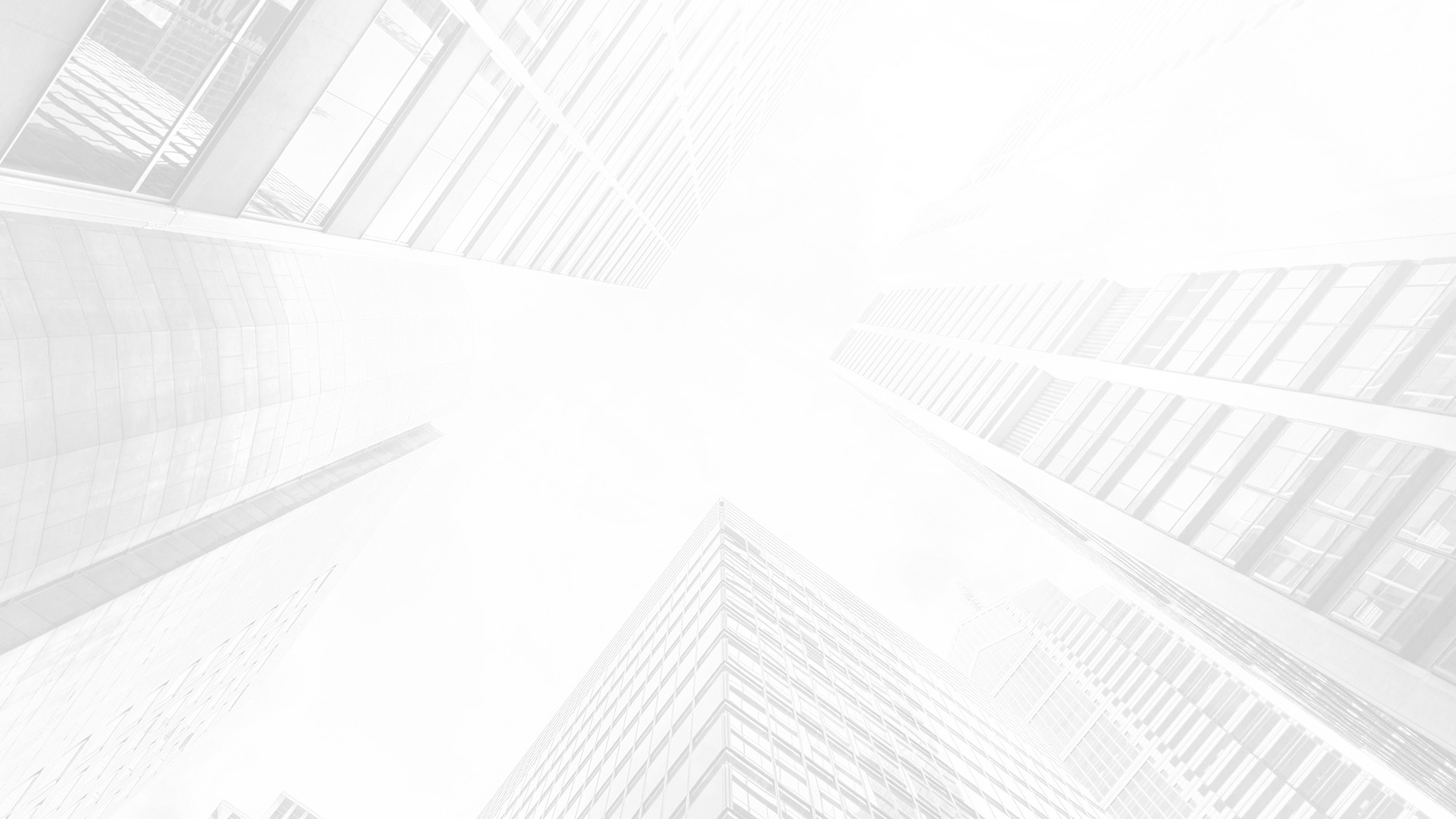 Closed Trades
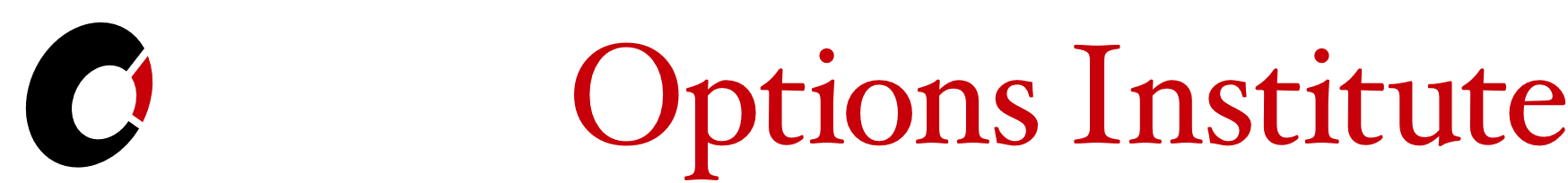 [Speaker Notes: The foundation of all quantitative or statistically based options traders rests on one statistical law—The Law of Large Numbers.

The Law of Large Numbers states that as you increase your sample size, in our case number of trades, our expected value or probability of success will come to fruition.

This is because the Central Limit Theorem shows us that actual values will converge on expected values.

But, in order for the Central Limit Theorem to work, we need a large enough sample size or number of observations—in our case, trades. This is where the Law of Large Numbers comes in.
I’m certain many of you, during elementary, middle or high school, went through the following math exercise.]
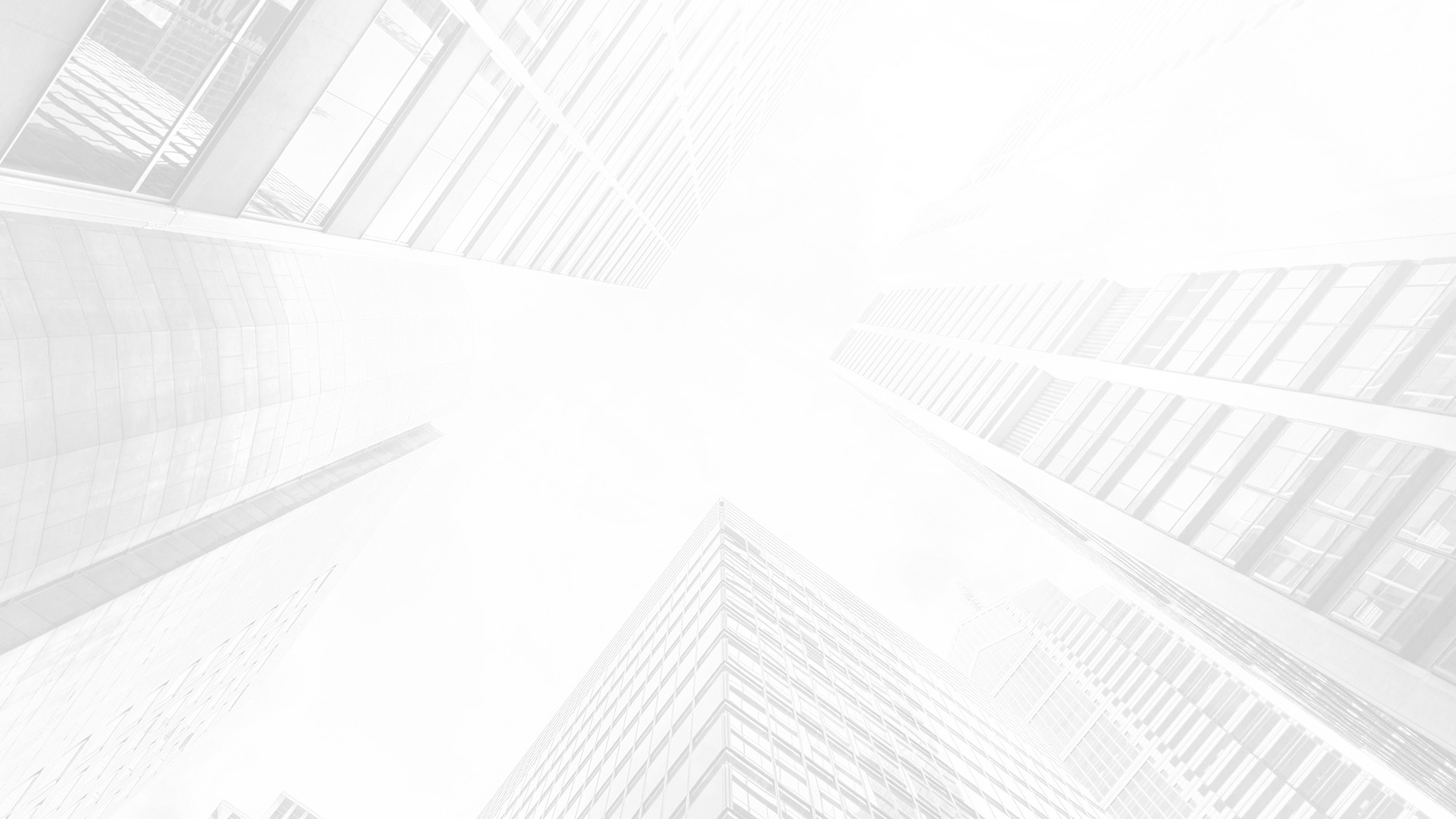 Open Positions
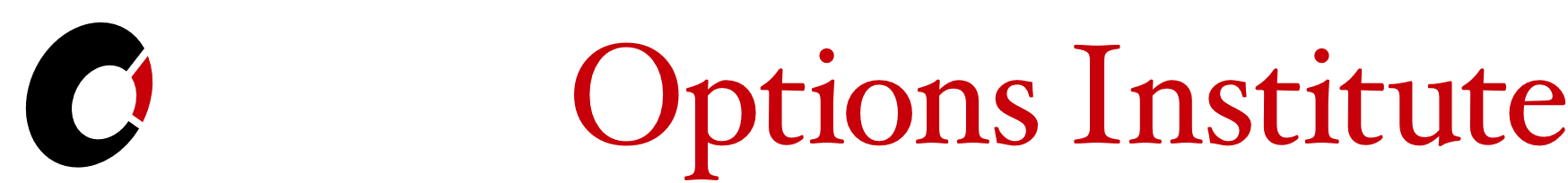 [Speaker Notes: The foundation of all quantitative or statistically based options traders rests on one statistical law—The Law of Large Numbers.

The Law of Large Numbers states that as you increase your sample size, in our case number of trades, our expected value or probability of success will come to fruition.

This is because the Central Limit Theorem shows us that actual values will converge on expected values.

But, in order for the Central Limit Theorem to work, we need a large enough sample size or number of observations—in our case, trades. This is where the Law of Large Numbers comes in.
I’m certain many of you, during elementary, middle or high school, went through the following math exercise.]
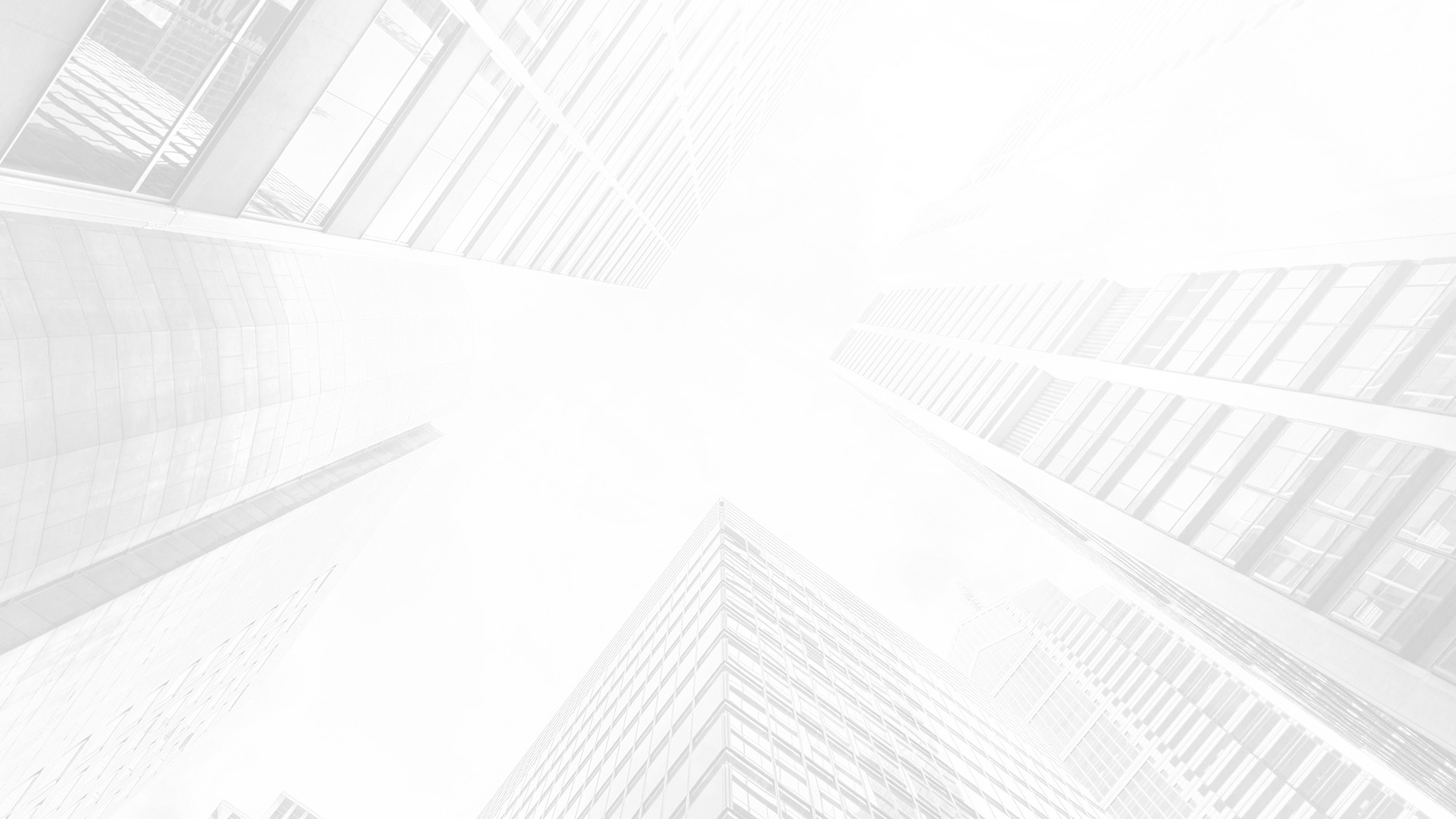 Potential Trades
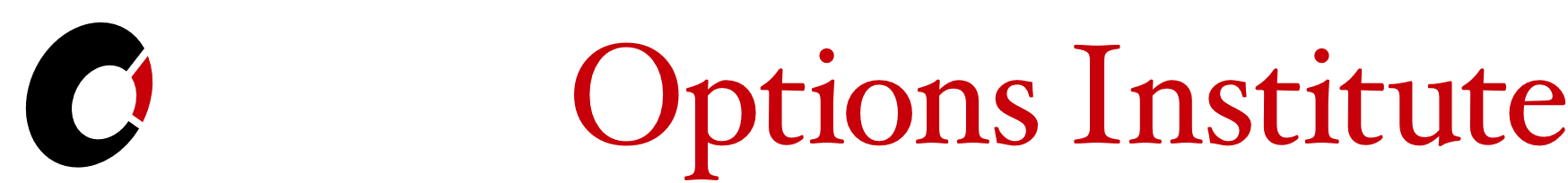 [Speaker Notes: The foundation of all quantitative or statistically based options traders rests on one statistical law—The Law of Large Numbers.

The Law of Large Numbers states that as you increase your sample size, in our case number of trades, our expected value or probability of success will come to fruition.

This is because the Central Limit Theorem shows us that actual values will converge on expected values.

But, in order for the Central Limit Theorem to work, we need a large enough sample size or number of observations—in our case, trades. This is where the Law of Large Numbers comes in.
I’m certain many of you, during elementary, middle or high school, went through the following math exercise.]
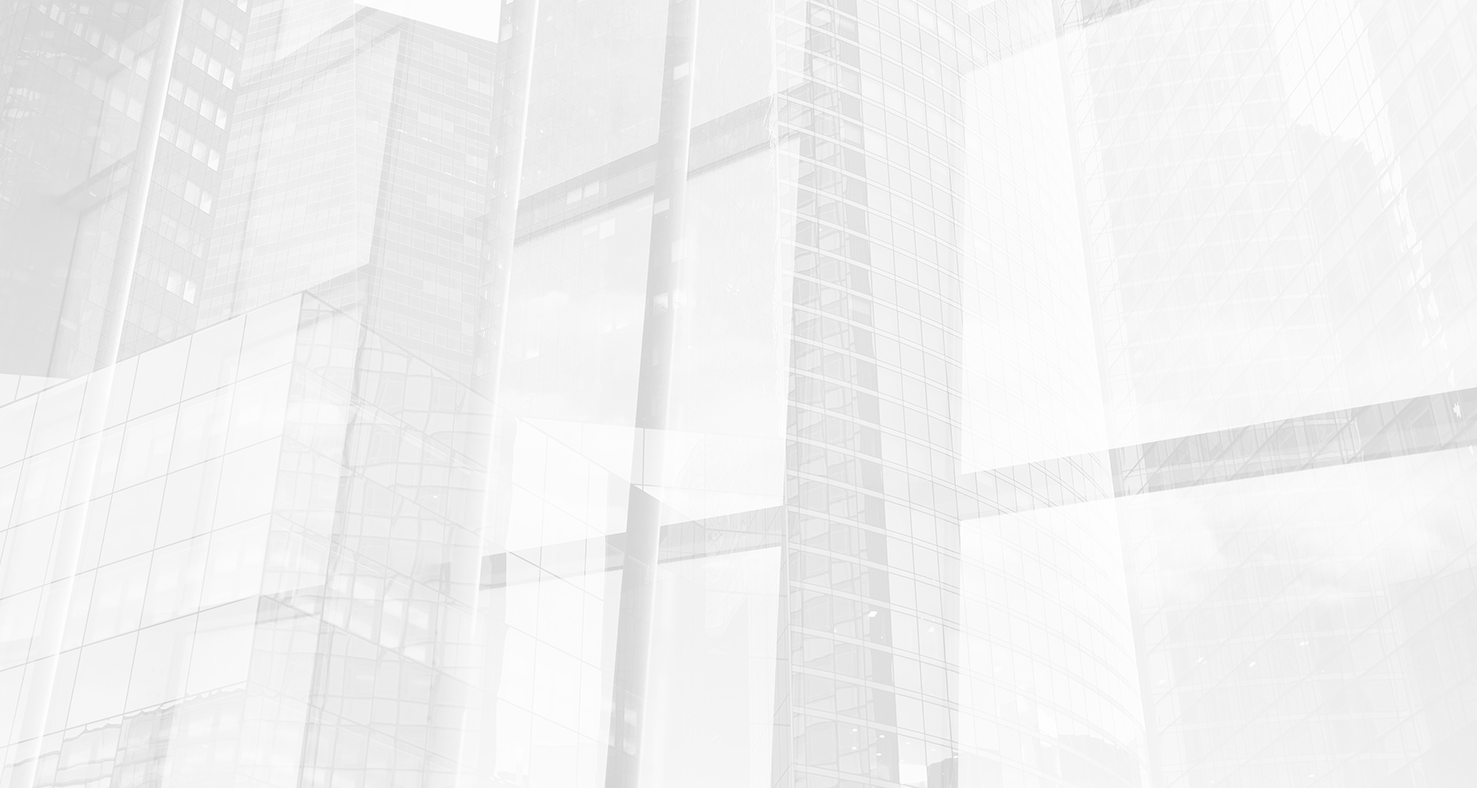 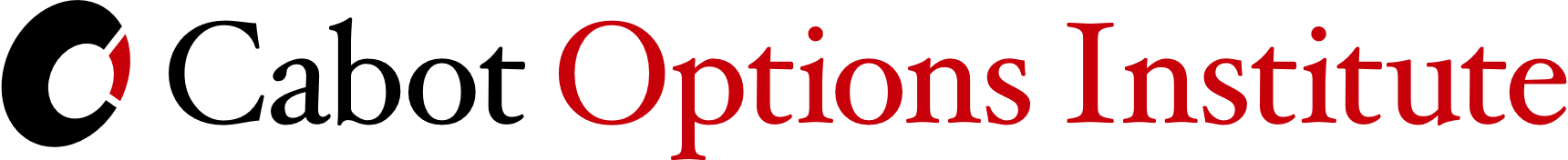 Questions & Answers
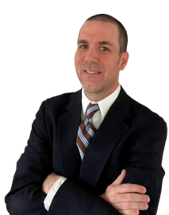 Andy Crowder
Chief Options Strategist ​Cabot Options Institute
|  #
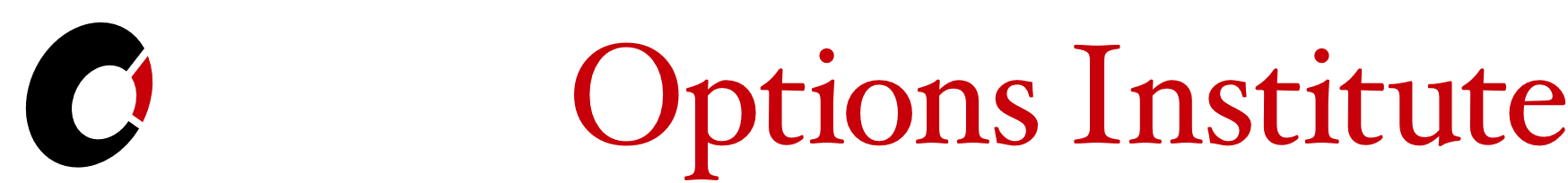